TẬP HUẤN SỬ DỤNG SÁCH GIÁO KHOA
BỘ SÁCH CHÂN TRỜI SÁNG TẠO
MÔN CÔNG NGHỆ 8
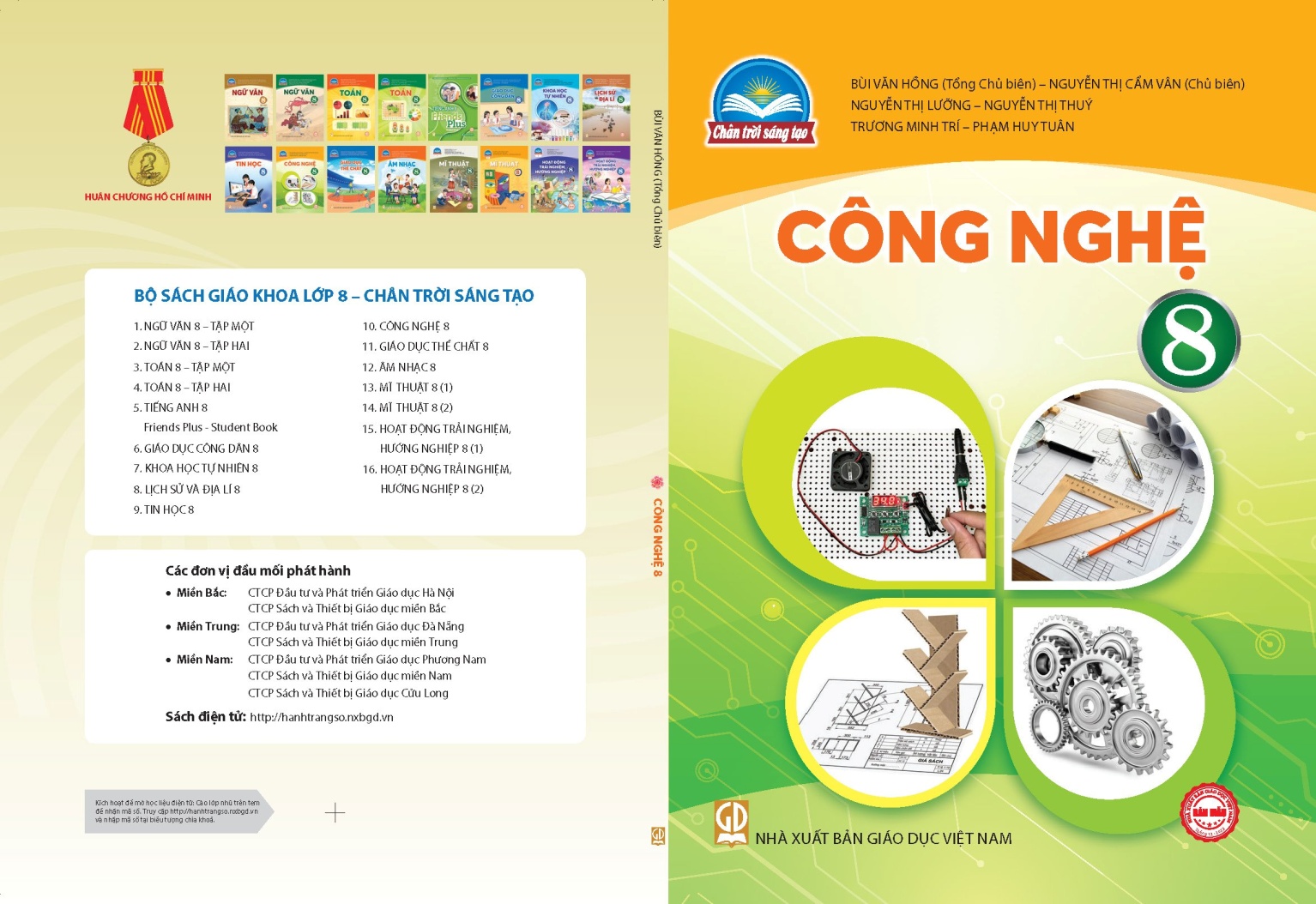 BÁO CÁO VIÊN
TS. NGUYỄN THỊ CẨM VÂN
1
[Speaker Notes: Được Bộ trưởng Bộ GD&ĐT phê duyệt sử dụng trong các cơ sở giáo dục phổ thông theo quyết định số 4606/QĐ-BGDĐT ngày 28/12/2022]
Nhóm Tác giả
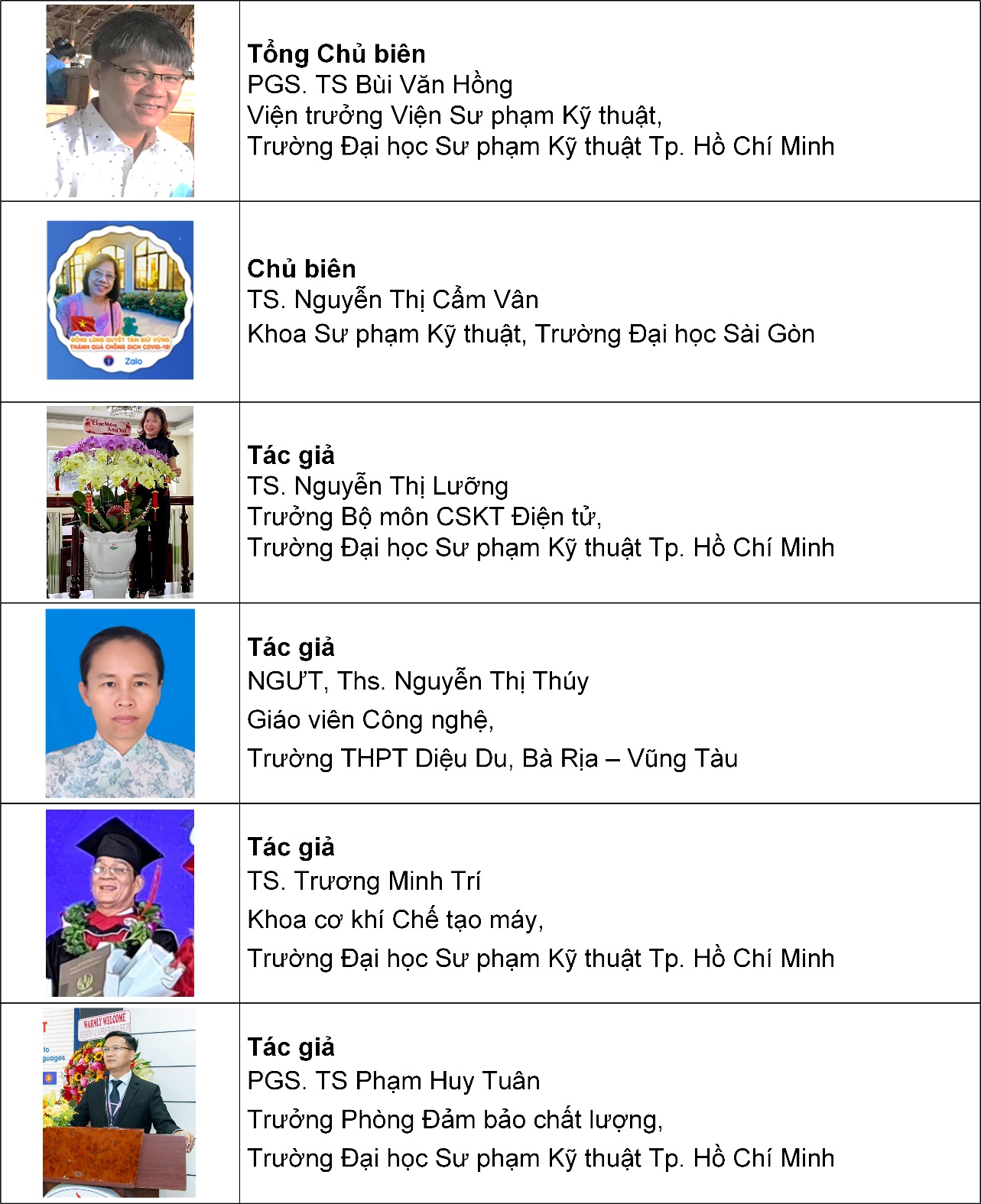 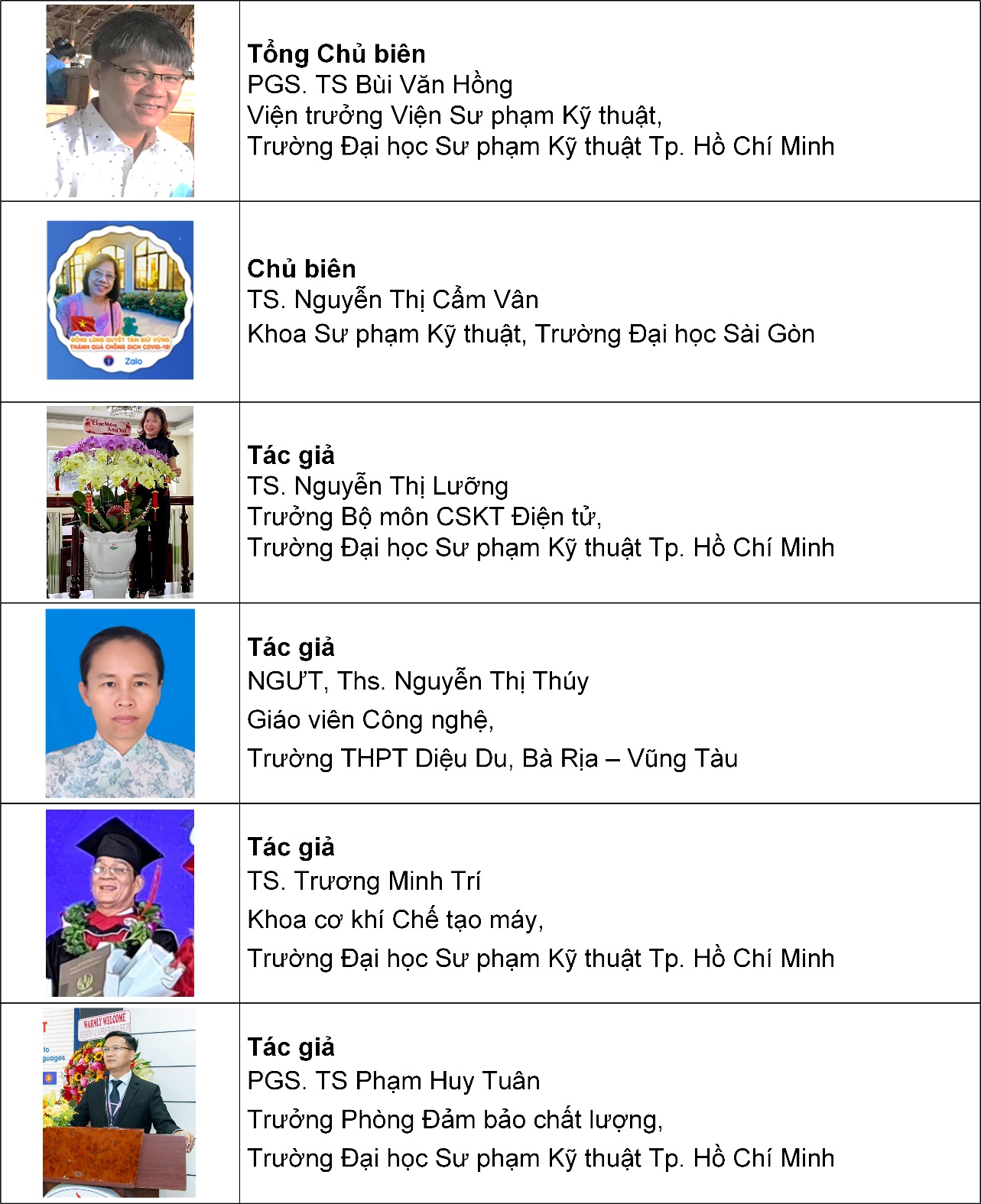 Tác giả
NGƯT, Ths. Nguyễn Thị Thuý
Giáo viên Công nghệ
Trường THPT Nguyễn Du, Bà Rịa – Vũng Tàu
2
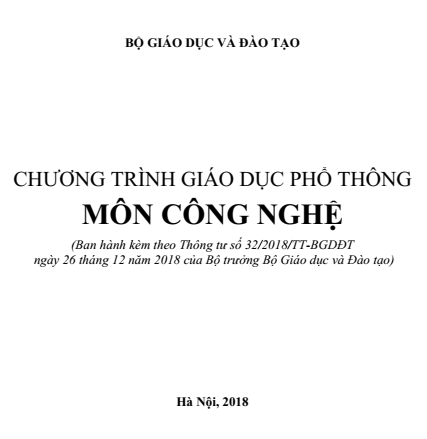 SGK Công nghệ 8 là một trong những tài liệu học tập của môn Công nghệ 8, được biên soạn theo Chương trình giáo dục phổ thông đổi mới 

Trang bị kiến thức, kỹ năng về Vẽ kĩ thuật – Cơ khí – Kĩ thuật điện - Thiết kế kĩ thuật
3
ĐIỂM MỚI NỔI BẬT
Chú trọng phát triển phẩm chất và năng lực của học sinh
Định hướng thiết kế và công nghệ
Giáo dục hướng nghiệp gắn với các lĩnh vực sản xuất chủ yếu
Vận dụng giáo dục STEM trong dạy học và góp phần thúc đẩy giáo dục STEM
Điểm mới về nội dung chương trình
Phần 1. Vẽ kĩ thuật
Tiêu chuẩn bản vẽ kĩ thuật
Hình chiếu vuông góc của một số khối đa diện, khối tròn xoay thường gặp theo phương pháp chiếu góc thứ nhất
Vẽ và ghi được kích thước các hình chiếu vuông góc của vật thể đơn giản
Đọc được bản vẽ chi tiết, bản vẽ lắp đơn giản
Đọc được bản vẽ nhà đơn giản
- Giảm nội dung: Ren, bản vẽ chi tiết có ren.
5
Điểm mới của chương trình
Phần 2. Cơ khí
Nhận biết một số vật liệu thông dụng
Trình bày được nội dung cơ bản của truyền và biến đổi chuyển động
Trình bày và thực hiện được một số phương pháp và quy trình gia công cơ khí bằng tay
Tháo lắp và tính toán được tỉ số truyền của một số bộ truyền và biến đổi chuyển động
Trình bày được đặc điểm cơ bản, nhận biết sự phù hợp của bản thân đối với ngành nghề trong lĩnh vực cơ khí
Giảm nội dung:
 Phương pháp khoan
 Chi tiết máy và lắp ghép

 Thêm nội dung: 
- Định hướng nghề nghiệp trong lĩnh vực cơ khí
6
Điểm mới của chương trình
Phần 3. Kĩ thuật điện
Trình bày được cấu trúc chung của mạch điện
 Vẽ và mô tả được sơ đồ khối của mạch điện điều khiển đơn giản; phân loại và nêu được vai trò của một số mô đun cảm biến trong mạch điện điều khiển đơn giản
 Lắp ráp được mạch điện điều khiển đơn giản
 Nhận biết được sự phù hợp của bản thân đối với một số ngành nghề trong lĩnh vực kĩ thuật điện
Giảm nội dung:
 Vật liệu kĩ thuật điện
 Các loại đồ dùng điện: điện – quang, điện - nhiệt, điện – cơ
  Thiết kế mạch điện
 Thêm nội dung: 
- Mạch điện điều khiển
Module cảm biến
 Định hướng nghề nghiệp trong lĩnh vực kĩ thuật điện
7
Điểm mới của chương trình
Phần 4. Thiết kế kĩ thuật
Mục đích, vai trò của thiết kế kĩ thuật
 Quy trình thiết kế kĩ thuật 
 Thiết kế sản phẩm đơn giản theo gợi ý, hướng dẫn
 Ngành nghề liên quan đến thiết kế
Thêm nội dung
8
QUAN ĐIỂM BIÊN SOẠN
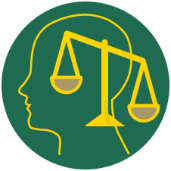 9
3. CẤU TRÚC SÁCH
Ngoài trang Hướng dẫn sử dụng sách và Bảng giải thích thuật ngữ, nội dung chính của sách gồm:
Chương 1
Chương 2
Vẽ kĩ thuật
Cơ khí
CÔNG NGHỆ 
8
Chương 3
Chương 4
Thiết kế kĩ thuật
Kĩ thuật điện
10
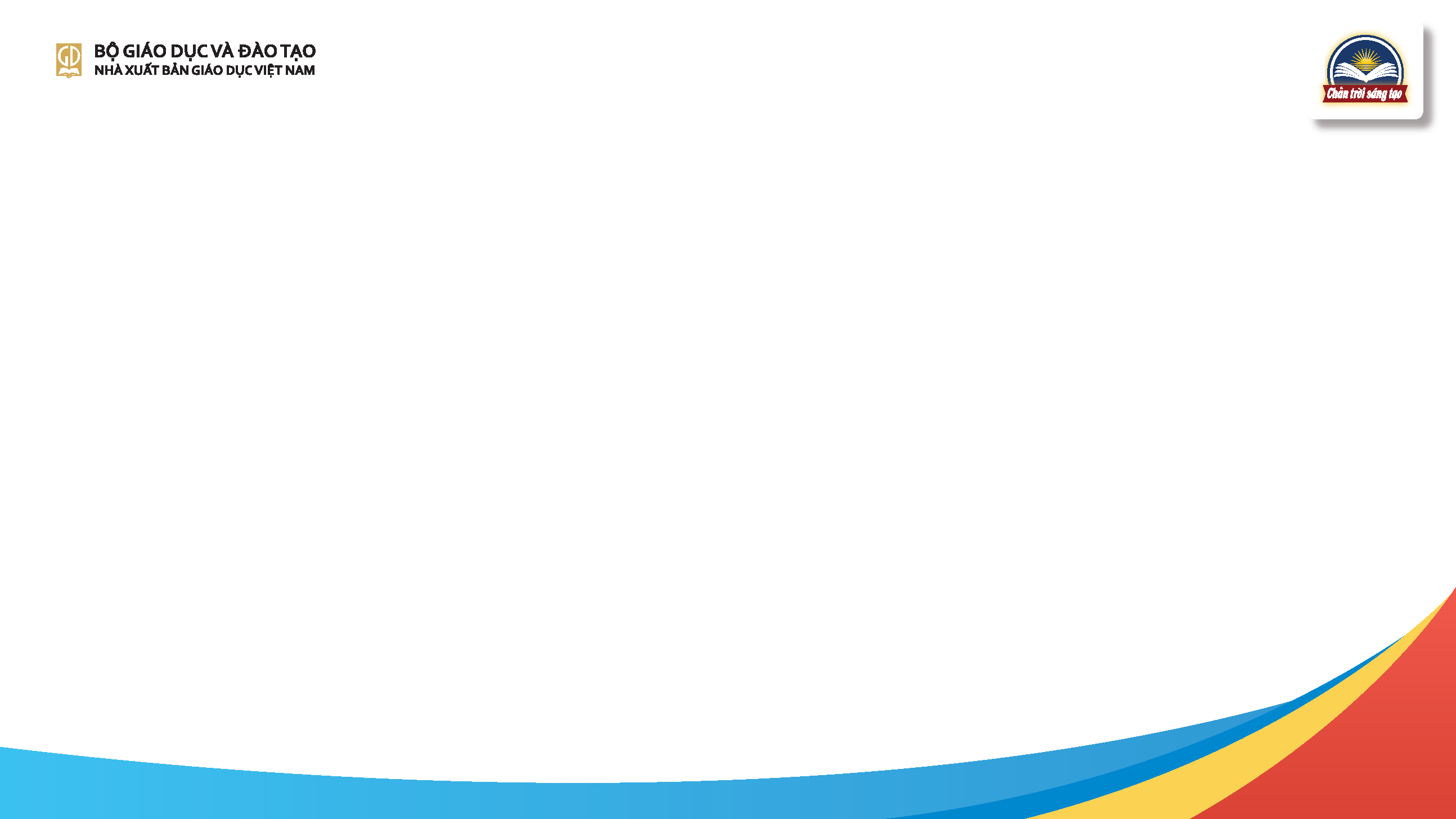 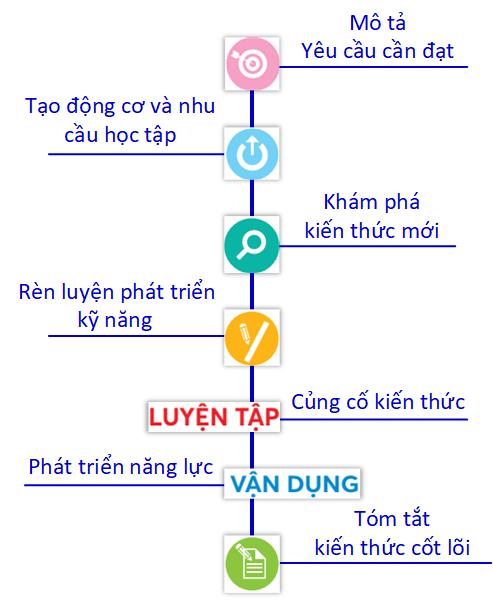 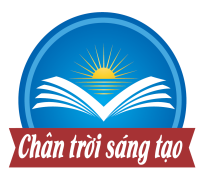 4. CẤU TRÚC BÀI
Mục tiêu
Mở đầu
Nội dung bài học
Luyện tập
Vận dụng
Ghi nhớ
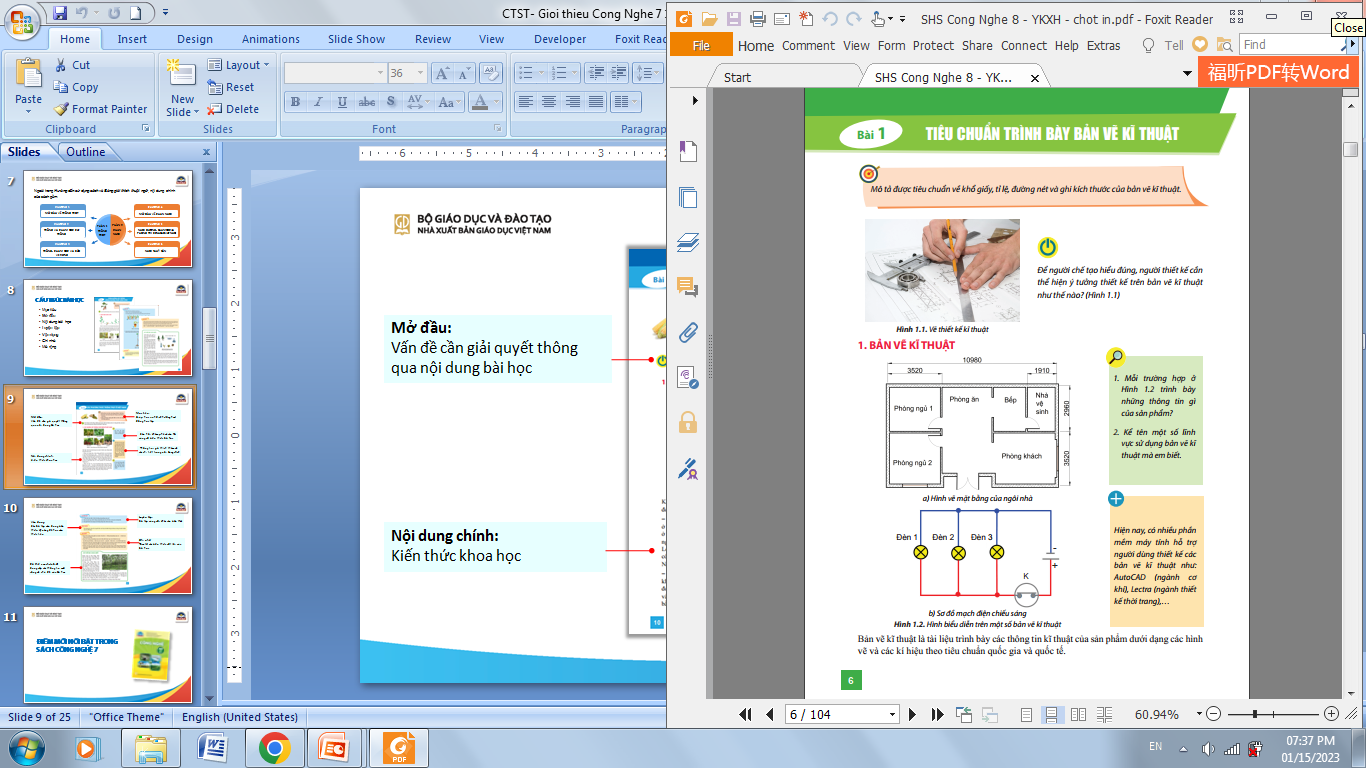 4. CẤU TRÚC BÀI
Mục tiêu:
Giúp học sinh định hướng hoạt động học tập
Mở đầu: 
Vấn đề cần giải quyết thông qua nội dung bài học
Câu hỏi khám phá và câu hỏi củng cố kiến thức bài học
Thông tin, giải thích  thêm về các chi tiết trong nội dung chính
Nội dung chính:
Khám phá kiến thức mới, rèn luyện phát triển kĩ năng
12
Vận dụng.
Vận dụng kiến thức, kỹ năng vào thực tiễn
Ghi nhớ
Tóm tắt các kiến thức cốt lõi của bài học
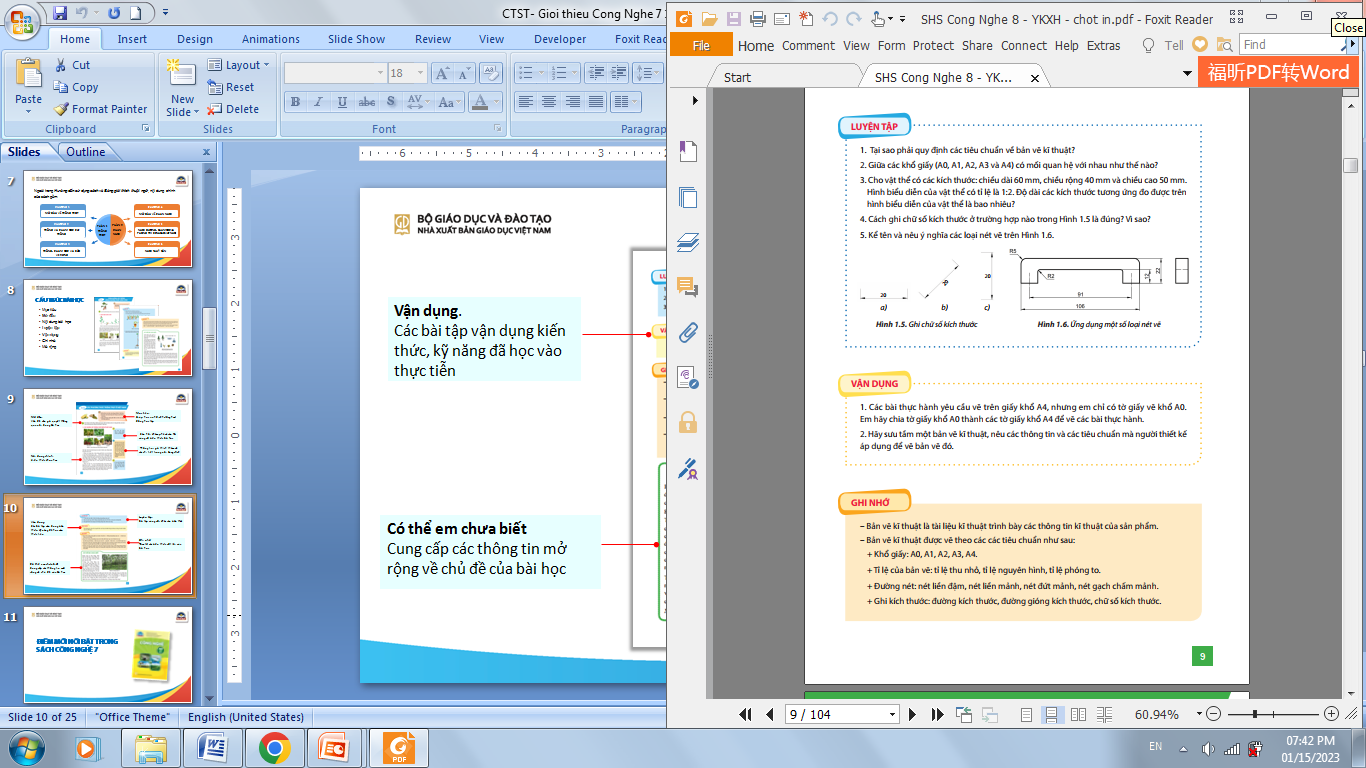 4. CẤU TRÚC BÀI
Luyện tập.
Củng cố, khắc sâu kiến thức
13
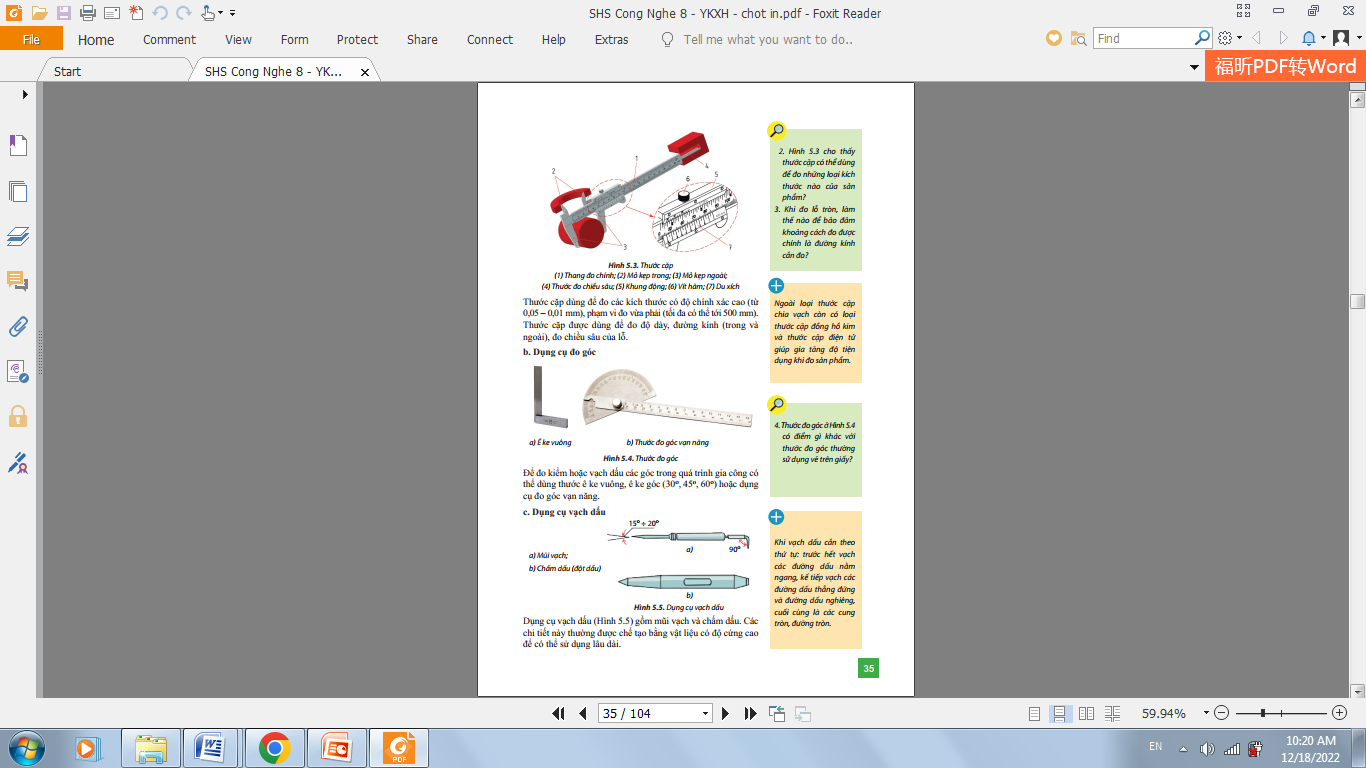 5. ĐIỂM MỚI NỔI BẬT
5.1 Hình thành và phát triển năng lực của HS
Mỗi bài học là một chuỗi các hoạt động khám phá kiến thức mới kết hợp thực hành phát triển kỹ năng qua các giai đoạn: Khởi động – Khám phá - Luyện tập - Vận dụng
HS được yêu cầu thực hiện nhiều hành động quan sát, phân tích, so sánh, tổng hợp, đánh giá,...
14
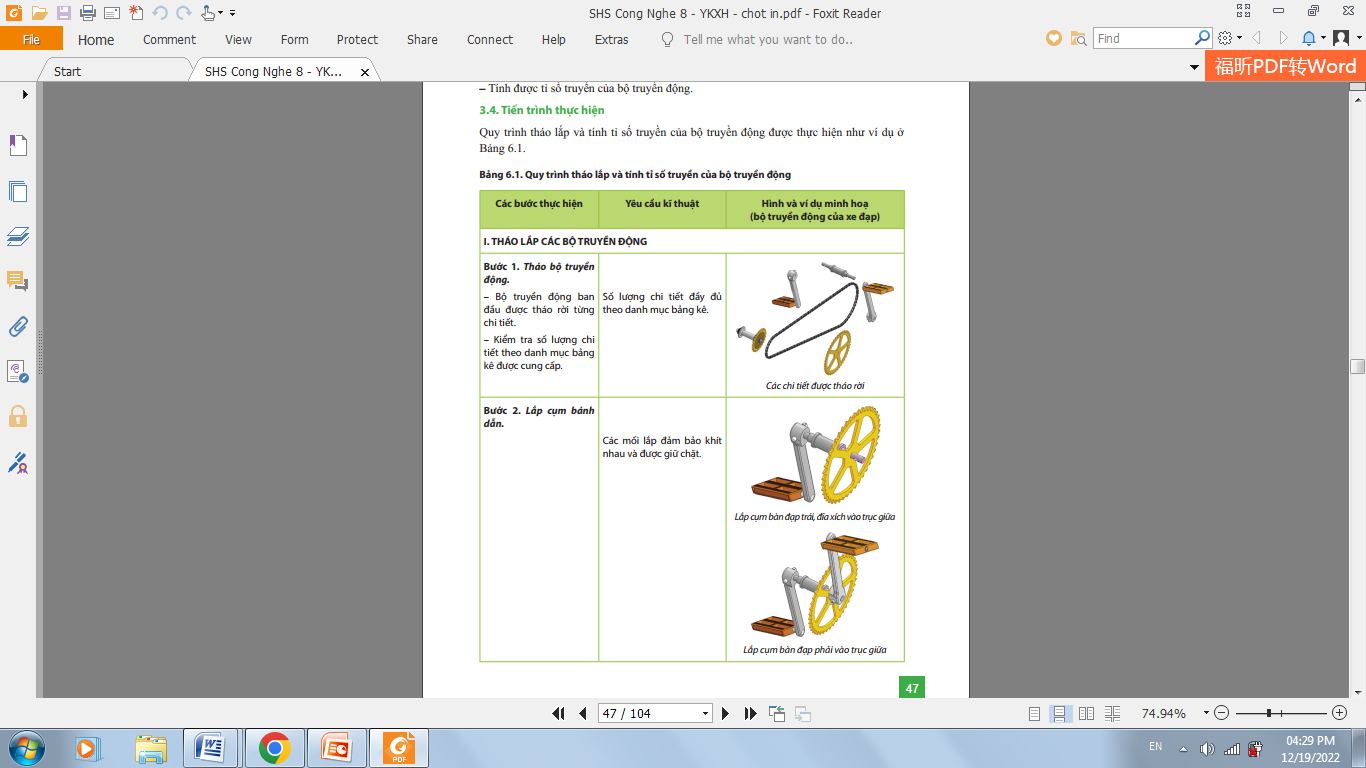 5. ĐIỂM MỚI NỔI BẬT
5.2 Dạy học định hướng giáo dục STEM
Tích hợp kiến thức Khoa học, Công nghệ, Kỹ thuật, Toán học 
Gắn liền với thực tiễn, định hướng giải quyết vấn đề thực tiễn 
Kết quả học tập được thể hiện thông qua những sản phẩm cụ thể có tính thực tiễn
15
5. ĐIỂM MỚI NỔI BẬT
5.3  Dạy học dựa trên hoạt động trải nghiệm
Nội dung kiến thức được trình bày theo các giai đoạn của quá trình học tập trải nghiệm
Cấu trúc bài học
 Trải nghiệm tình huống
 Nội dung bài 
 Luyện tập
 Vận dụng
 Ghi nhớ kiến thức cốt lõi
Học tập trải nghiệm 
 Trải nghiệm ban đầu
 Hình thành kiến thức
 Luyện tập/ Vận dụng

 Củng cố/ Hình thành kinh nghiệm, giá trị mới
16
5. ĐIỂM MỚI NỔI BẬT
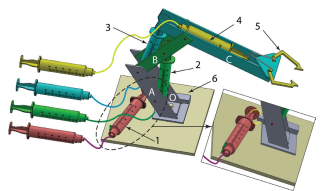 5.4  Dạy học theo dự án
THIẾT KẾ & LẮP RÁP MÔ HÌNH 
CÁNH TAY RÔ BỐT THUỶ LỰC
-  Bài học được cấu trúc theo chủ đề tích hợp và dự án học tập
- Dự án học tập giúp học sinh trải nghiệm, củng cố kiến thức, hình thành và phát triển kỹ năng vận dụng, phát triển năng lực giải quyết vấn đề, năng lực sáng tạo.
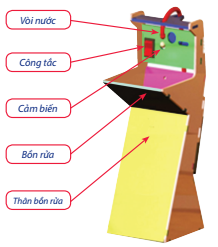 THIẾT KẾ MÔ HÌNH 
BỒN RỬA TAY TỰ ĐỘNG
17
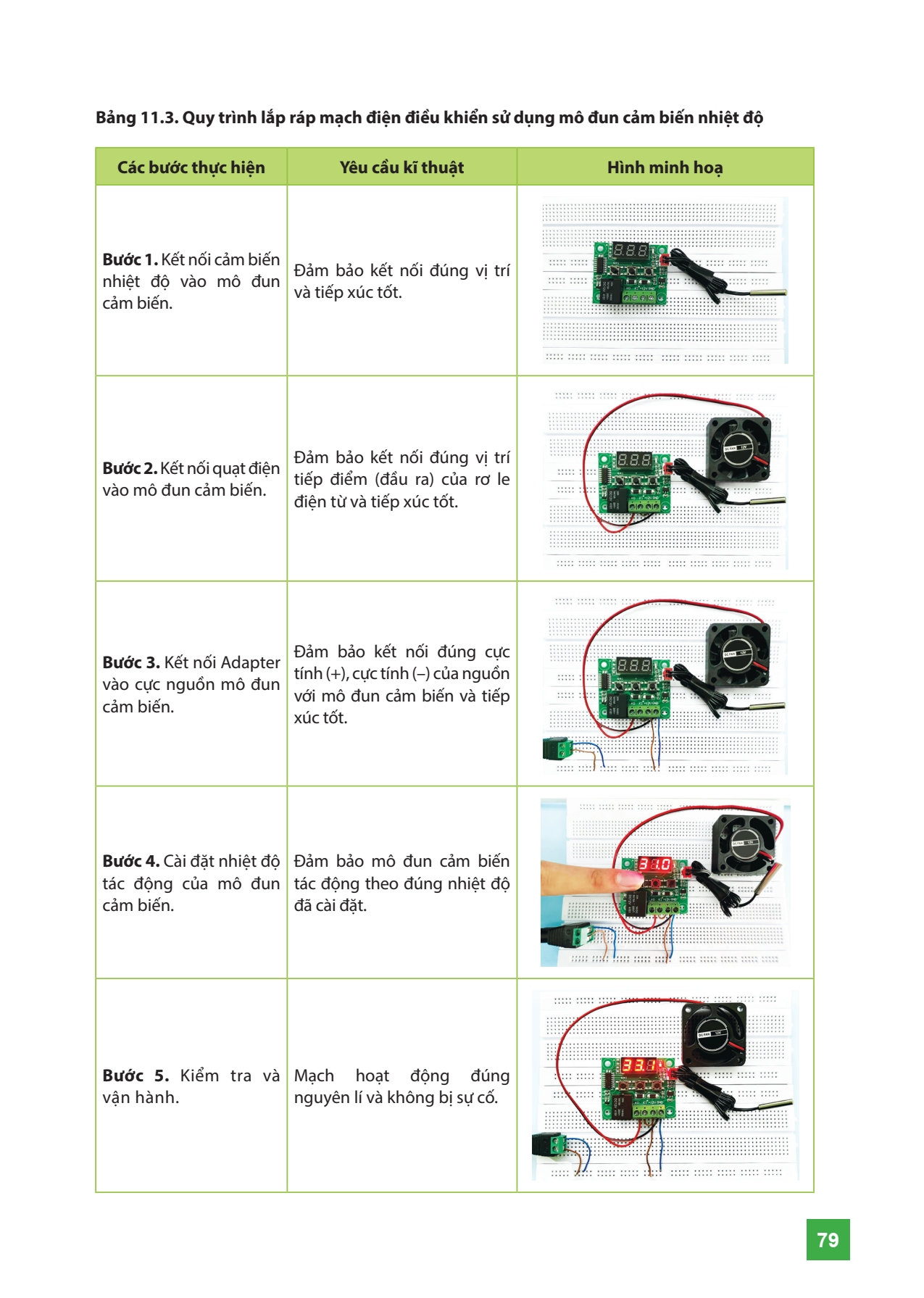 5. ĐIỂM MỚI NỔI BẬT
5.5  Dễ dạy và dễ học
Kiến thức công nghệ phổ thông, cốt lõi, thiết thực
Sản phẩm công nghệ phổ biến, thiết thực, gần gũi với đời sống, phù hợp điều kiện dạy học
Các bước thực hành minh họa rõ ràng, dễ thực hiện
18
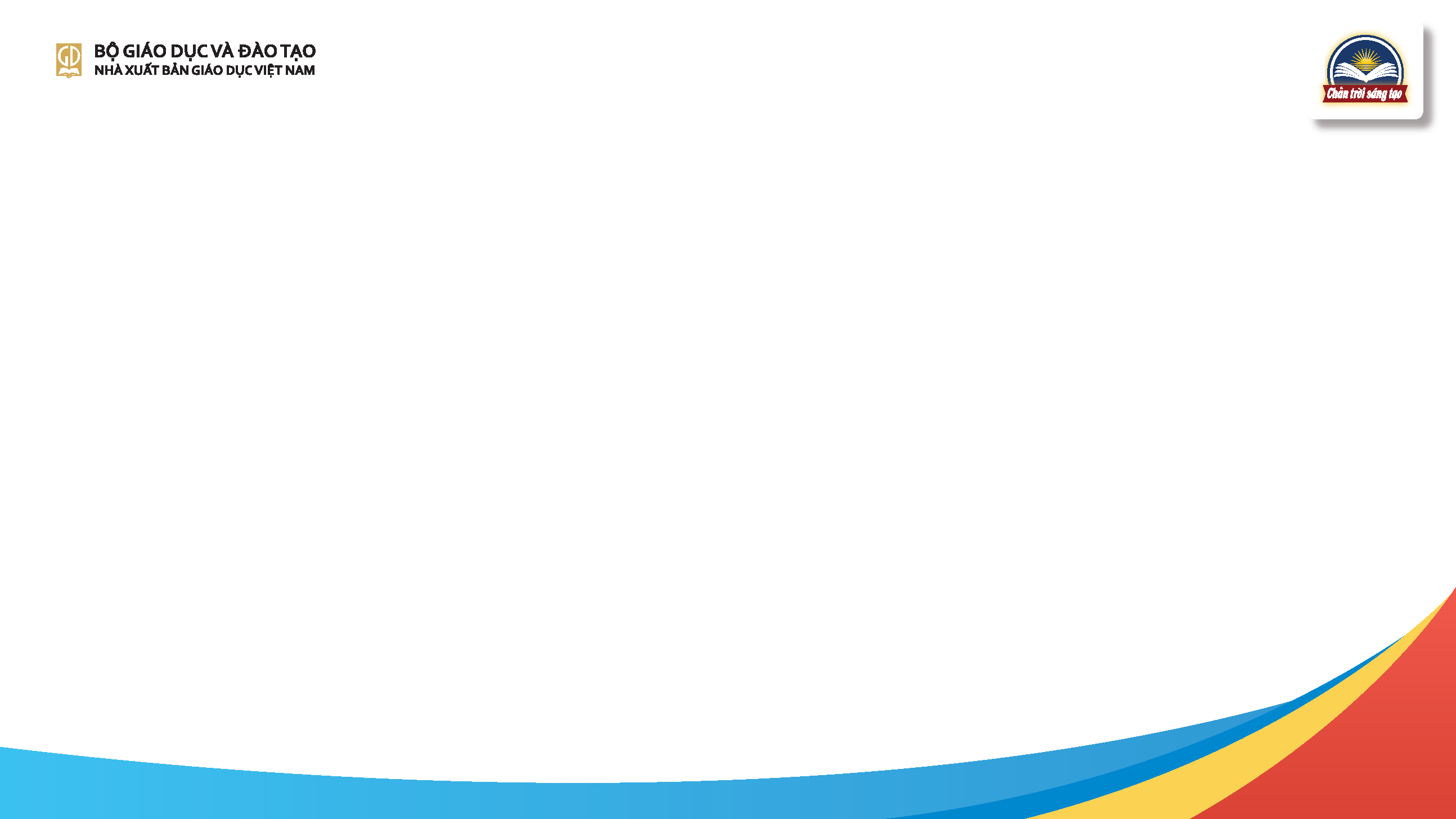 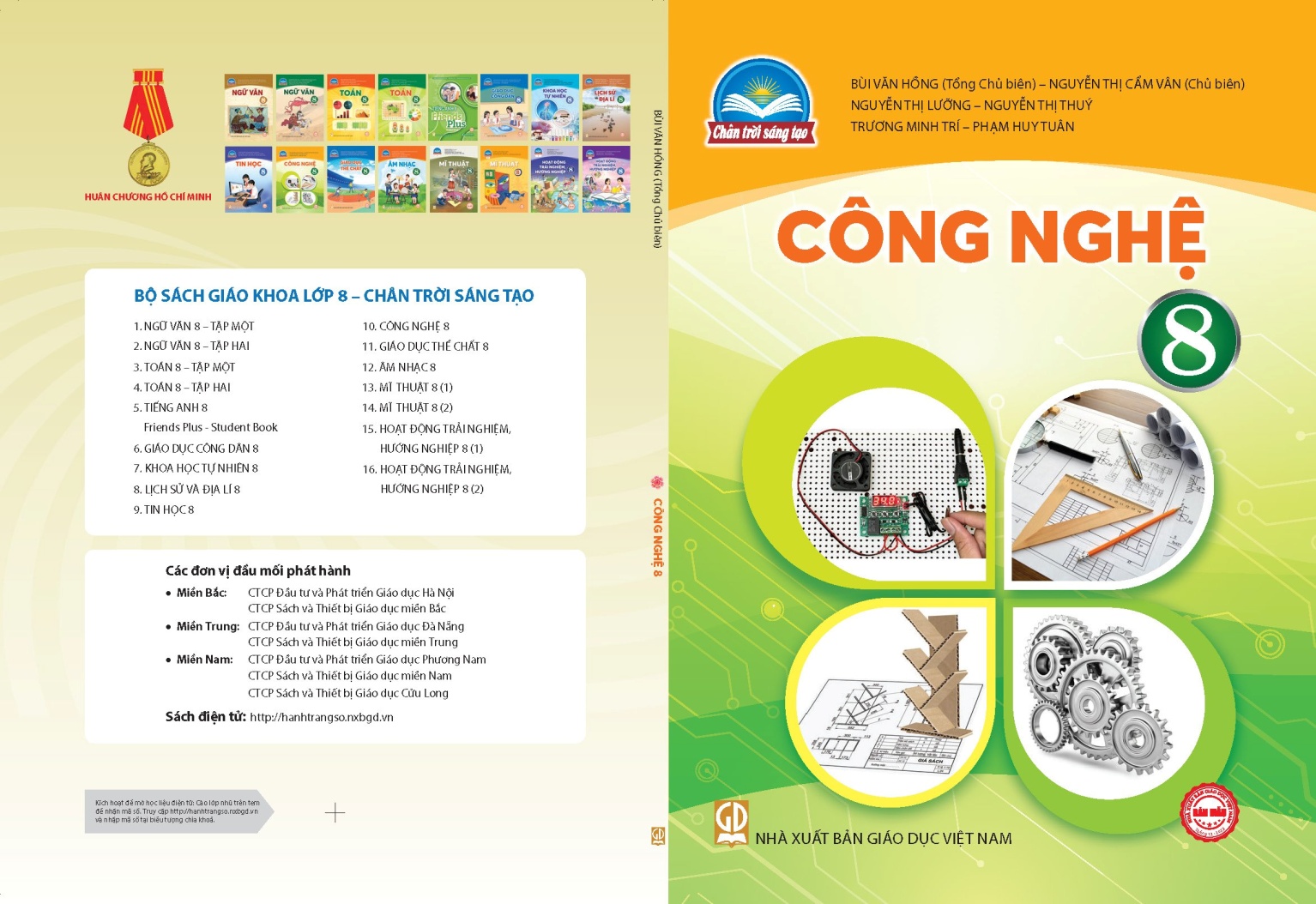 GIẢNG DẠY HIỆU QUẢ VỚISÁCH CÔNG NGHỆ 8
Hình thành và phát triển năng lực của HS
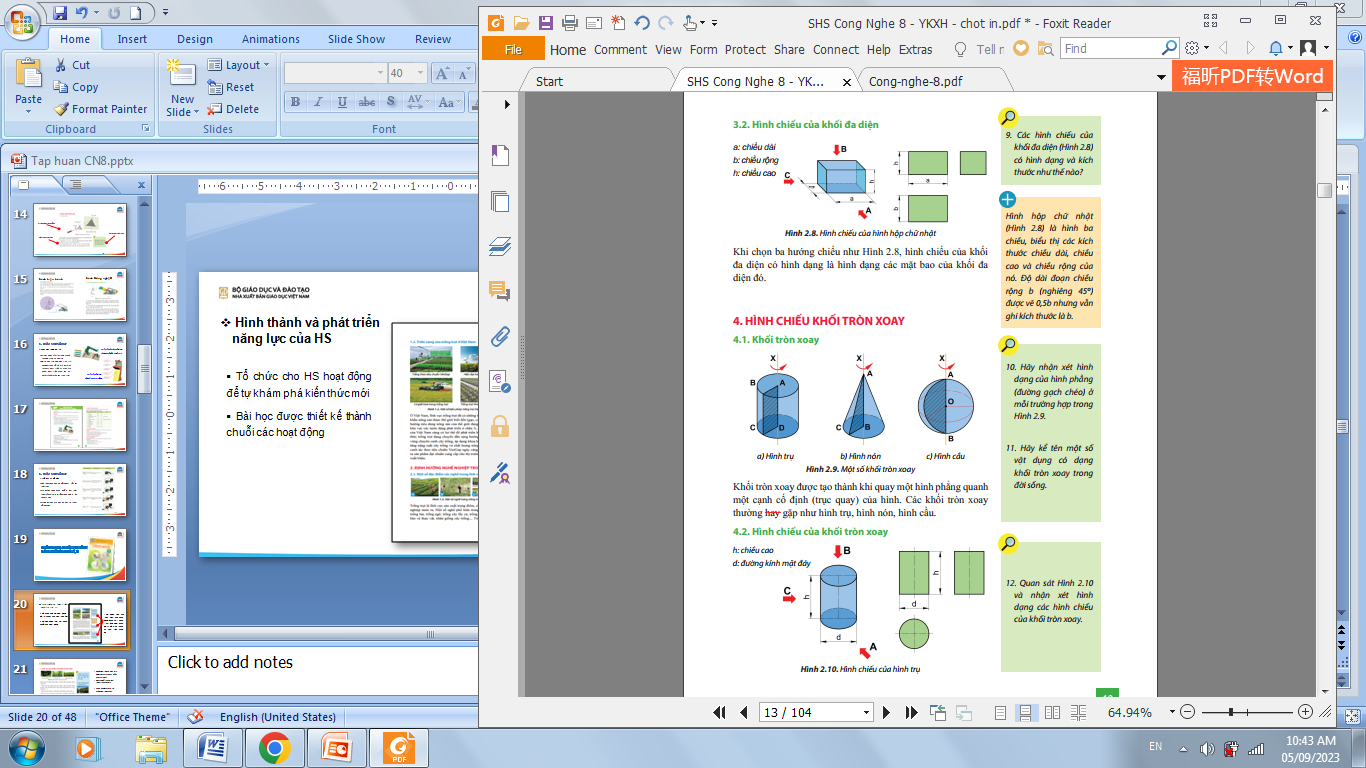 Tổ chức cho HS hoạt động để tự khám phá kiến thức mới
Bài học được thiết kế thành chuỗi các hoạt động giải quyết vấn đề đặt ra
Yêu cầu HS thực hiện các hành động quan sát, phân tích, tổng hợp, đánh giá,… để hình thành và phát triển năng lực
Dạy học dựa trên hoạt động trải nghiệm
Sách Công nghệ 8
Sách hiện hành
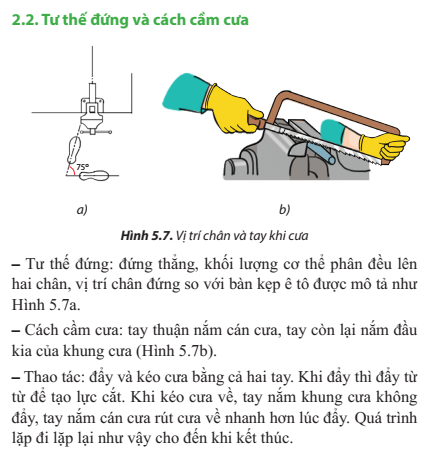 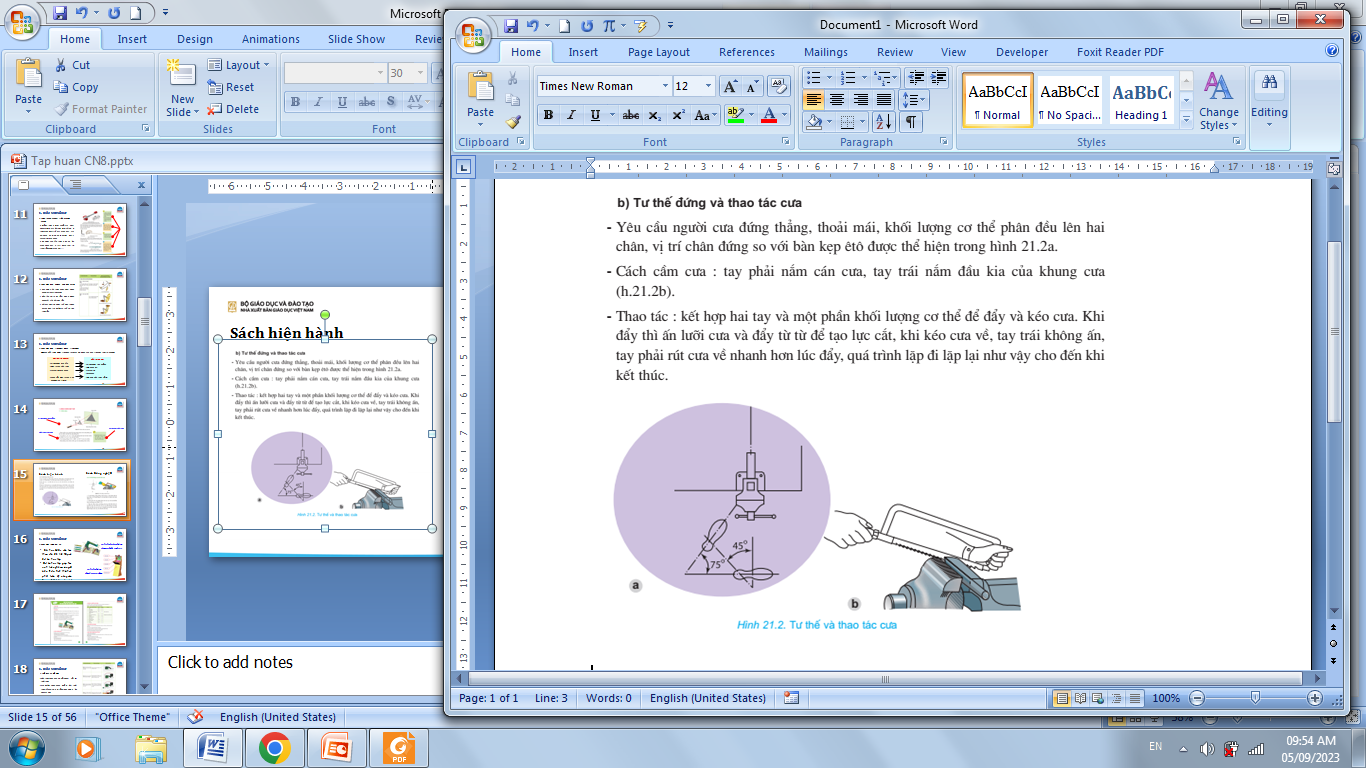 21
Dạy học dựa trên hoạt động trải nghiệm
Tạo tình huống , giới thiệu hình ảnh thực tiễn để trải nghiệm và phát hiện kiến thức
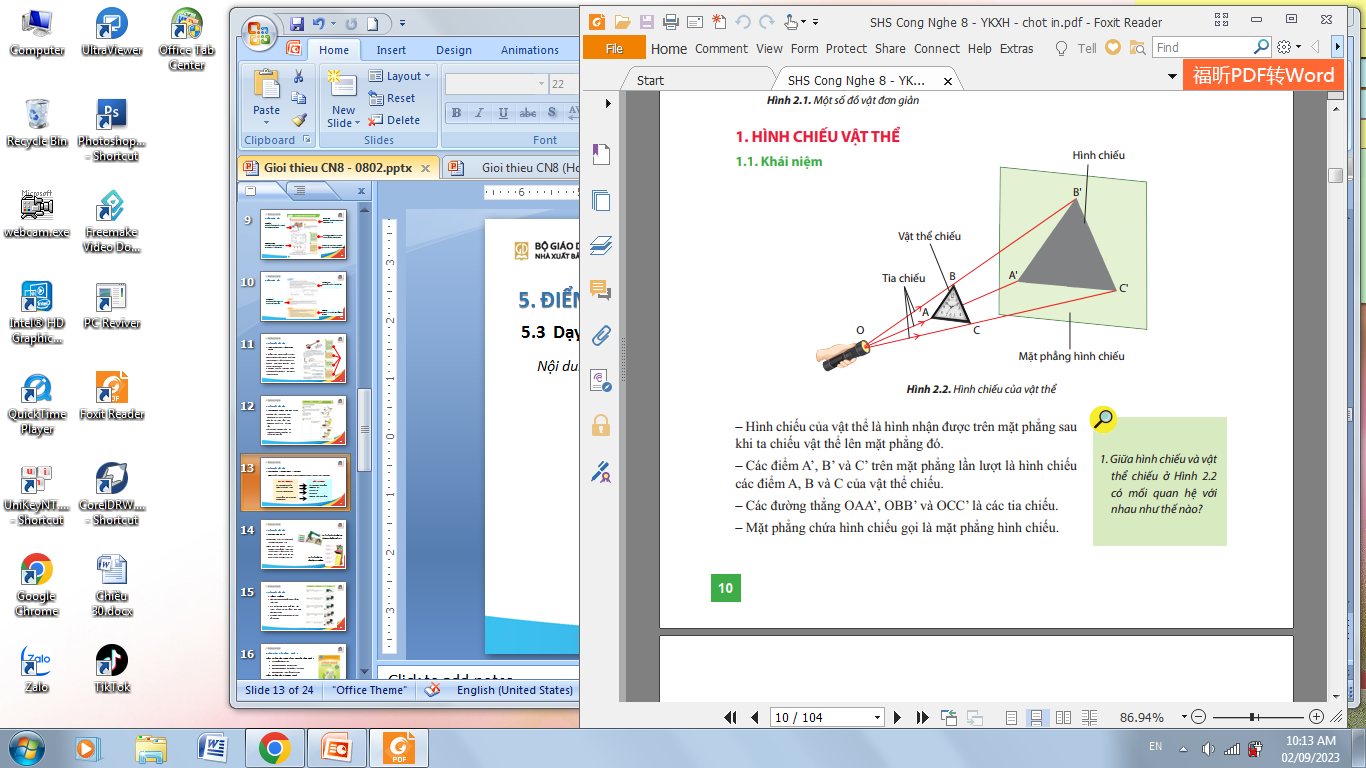 Trải nghiệm tình huống
Khám phá kiến thức
Kiến thức khoa học
22
Dạy học dựa trên vấn đề
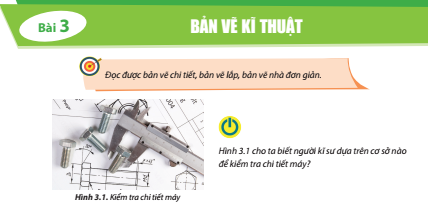 Mở đầu mỗi bài học là tình huống có vấn đề cần giải quyết. 
Giáo viên hướng dẫn học sinh giải quyết thông qua hoạt động khám phá tri thức mới
Kết thúc bài học thông qua kết luận vấn đề được giải quyết
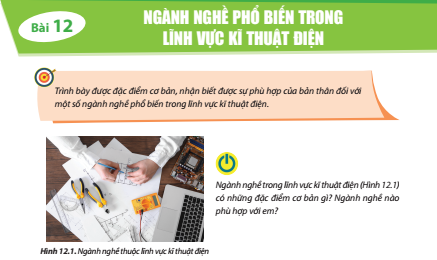 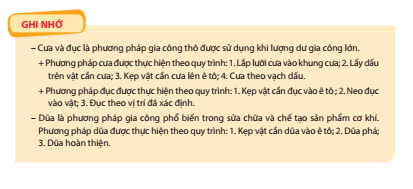 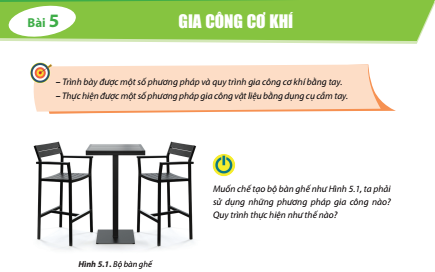 Hoạt động Khởi động: 
Nêu tình huống hàm chứa câu hỏi về vấn đề của bài học 
Giới thiệu Mục tiêu bài
 
Kết luận
Trả lời câu hỏi ở phần Khởi động
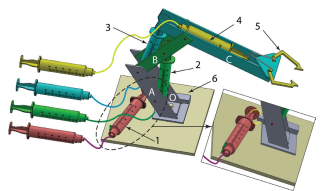 Tổ chức dạy học theo dự án
THIẾT KẾ & LẮP RÁP MÔ HÌNH 
CÁNH TAY RÔ BỐT THUỶ LỰC
Tổ chức cho HS thực hiện các dự án học tập song song với các bài học trong chương
Yêu cầu HS thực hiện các nhiệm vụ phù hợp với tình hình thực tế
Đổi mới hoạt động kiểm tra đánh giá
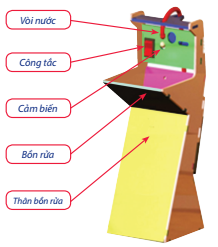 THIẾT KẾ MÔ HÌNH 
BỒN RỬA TAY TỰ ĐỘNG
Vận dụng linh hoạt tính mở của chương trình
Không nhất thiết sử dụng đúng tình huống, học liệu, sản phẩm, trình bày trong sách giáo khoa
   Giáo viên có thể chủ động lựa chọn học liệu, sản phẩm tương tự quen thuộc ở địa phương, phù hợp với điều kiện tổ chức dạy học, năng lực, điều kiện thực hiện của học sinh.

Giáo viên có thể linh hoạt phân phối số tiết bài học phù hợp với điều kiện tổ chức dạy học và mức độ nhận thức của học sinh, đảm bảo đáp ứng tổng số tiết theo chương trình môn học.
26
ĐỀ XUẤT PHÂN PHỐI CHƯƠNG TRÌNH
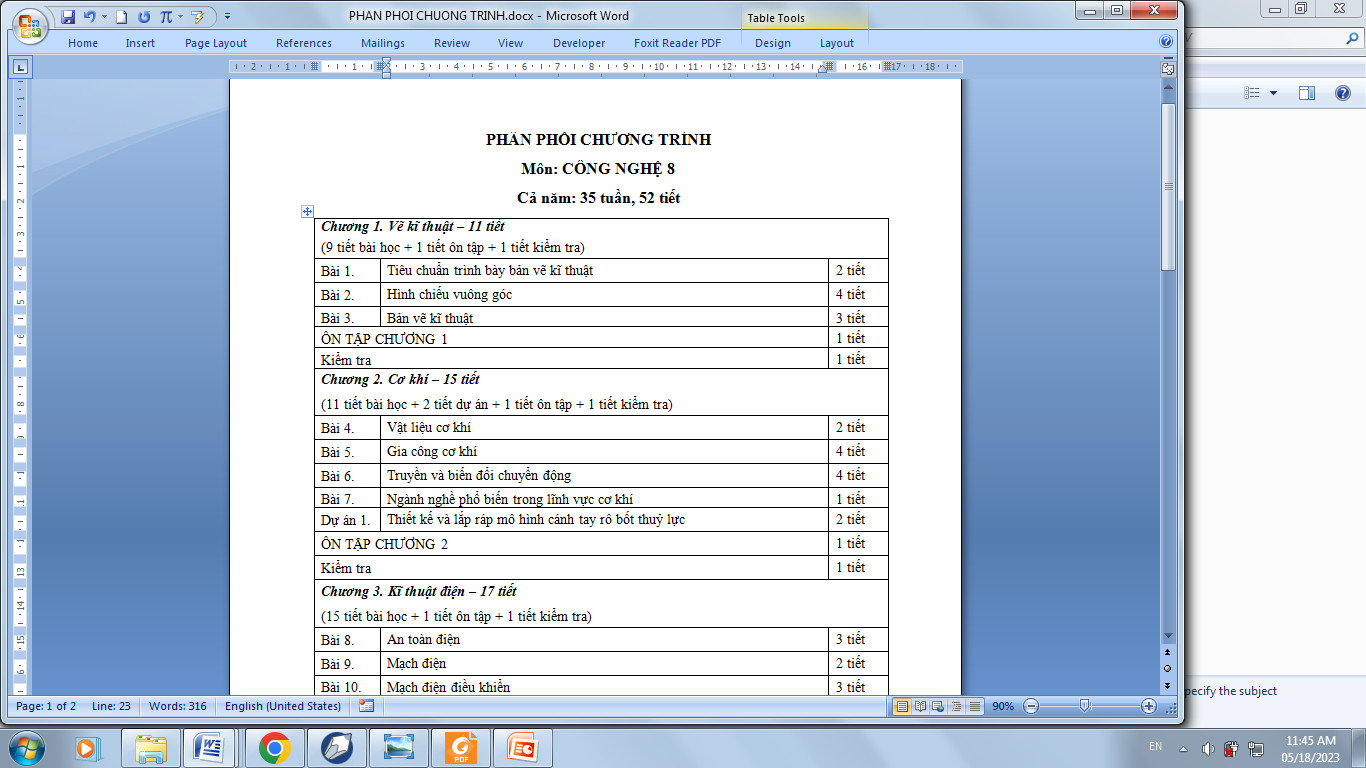 27
ĐỀ XUẤT PHÂN PHỐI CHƯƠNG TRÌNH
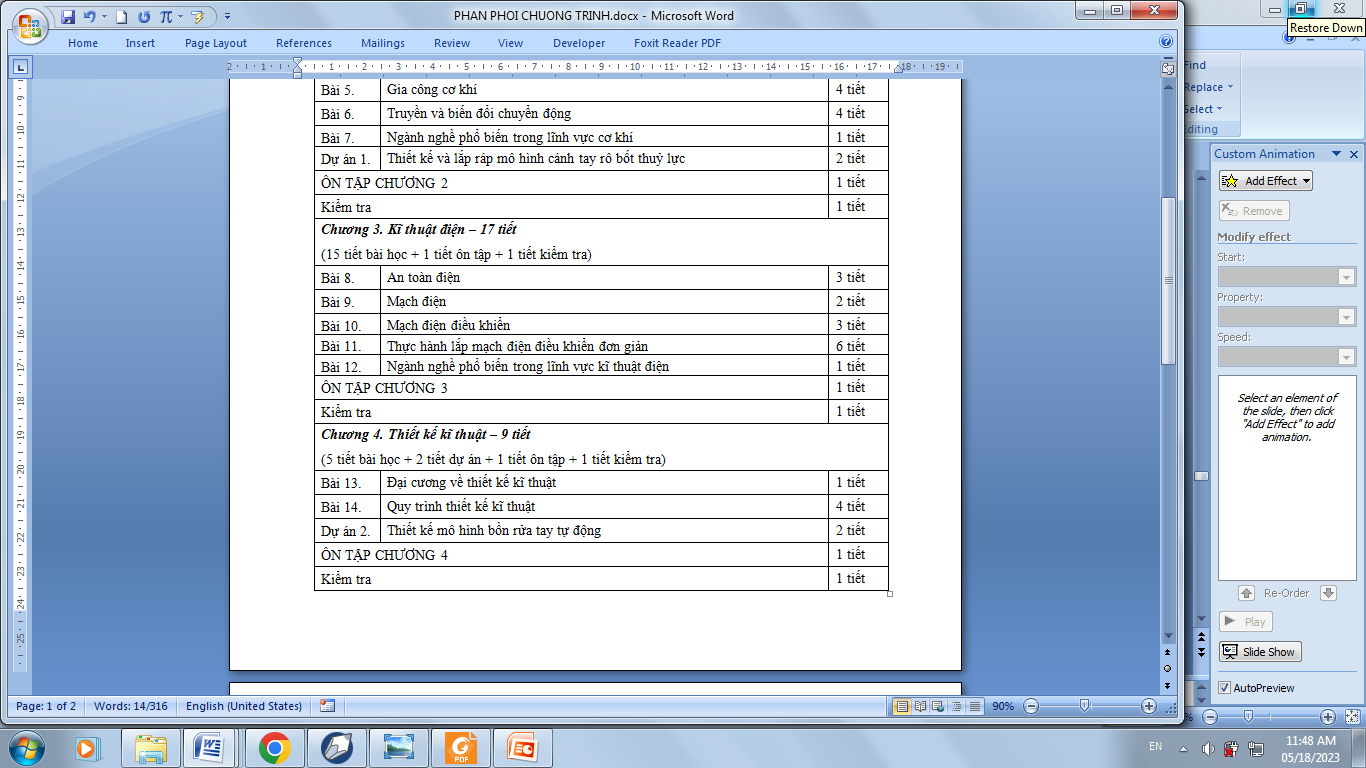 28
PHƯƠNG PHÁP KIỂM TRA ĐÁNH GIÁ
a. Hình thức đánh giá:
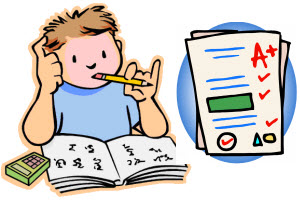 Đánh giá quá trình
Đánh giá tổng kết
Đánh giá cá nhân và theo nhóm
05/18/2023
29
PHƯƠNG PHÁP KIỂM TRA ĐÁNH GIÁ
b. Phương pháp đánh giá:
Ví dụ 1: Câu hỏi trắc nghiệm
(1) Đánh giá kiến thức, sử dụng phương pháp:
Đánh giá trắc nghiệm
Câu hỏi mở 
Bài tập tự luận 
Hoặc kết hợp cả ba phương pháp
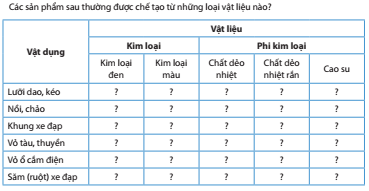 05/18/2023
30
PHƯƠNG PHÁP KIỂM TRA ĐÁNH GIÁ
b. Phương pháp đánh giá:
Ví dụ 2: Đánh giá thực hiện quy trình lắp ráp mạch điện điều khiển
(2) Đánh giá thực hiện quy trình:
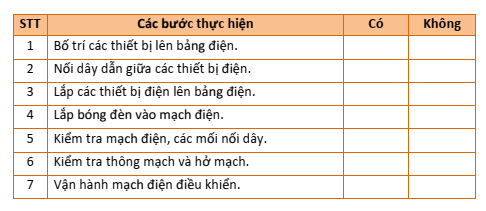 05/18/2023
PHƯƠNG PHÁP KIỂM TRA ĐÁNH GIÁ
b. Phương pháp đánh giá:
Ví dụ 3: Đánh giá sản phẩm thực hành lắp ráp mạch điện điều khiển
(3) Đánh giá sản phẩm:
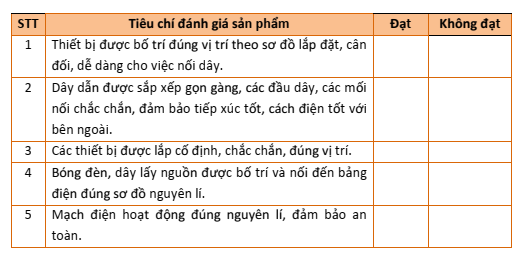 05/18/2023
32
SÁCH GIÁO VIÊN CÔNG NGHỆ
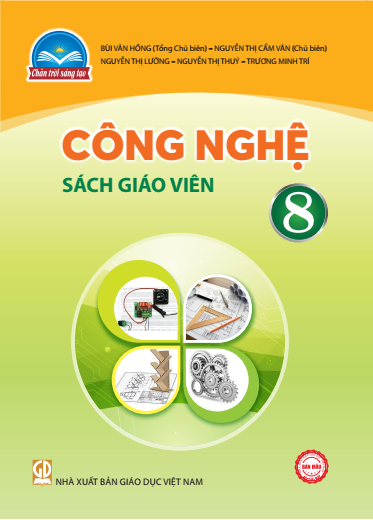 PHẦN 1:  HƯỚNG DẪN CHUNG VỀ DẠY HỌC MÔN CÔNG NGHỆ 8
Phân phối chương trình
Định hướng phương pháp dạy học
Đinh hướng phương pháp kiểm tra đánh giá
Định hướng hình thức tổ chức dạy học
PHẦN 2:  HƯỚNG DẪN GIẢNG DẠY CỤ THỂ 
 Đầy đủ
Chi tiết
Theo định hướng phát triển năng lực của học sinh và quy định của các công văn 5512, 5555 của BGD
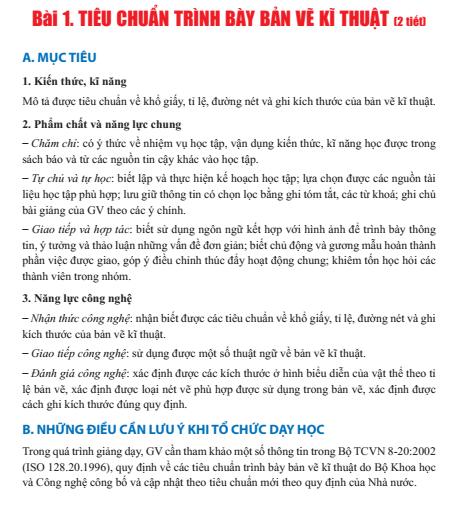 2. Phẩm chất và năng lực chung
1.Kiến thức, kĩ năng
3. Năng lực công nghệ
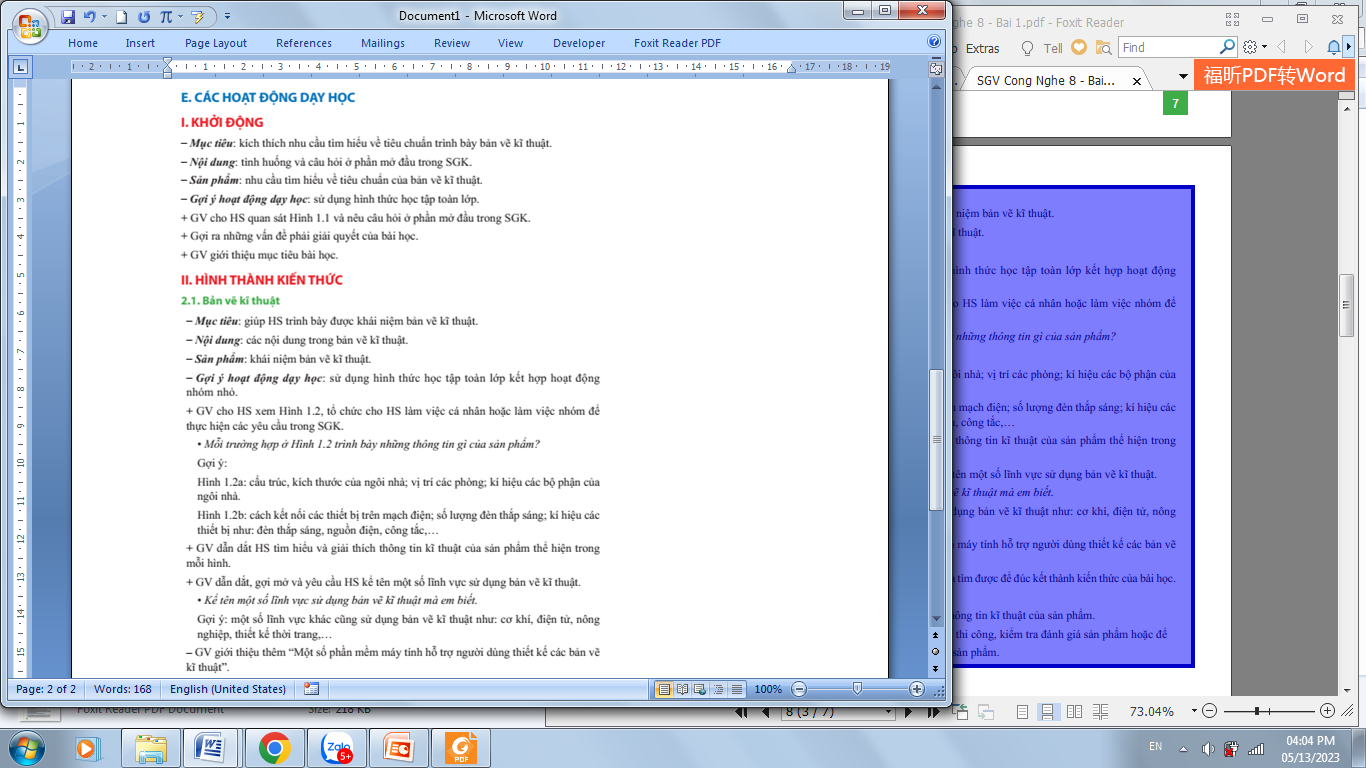 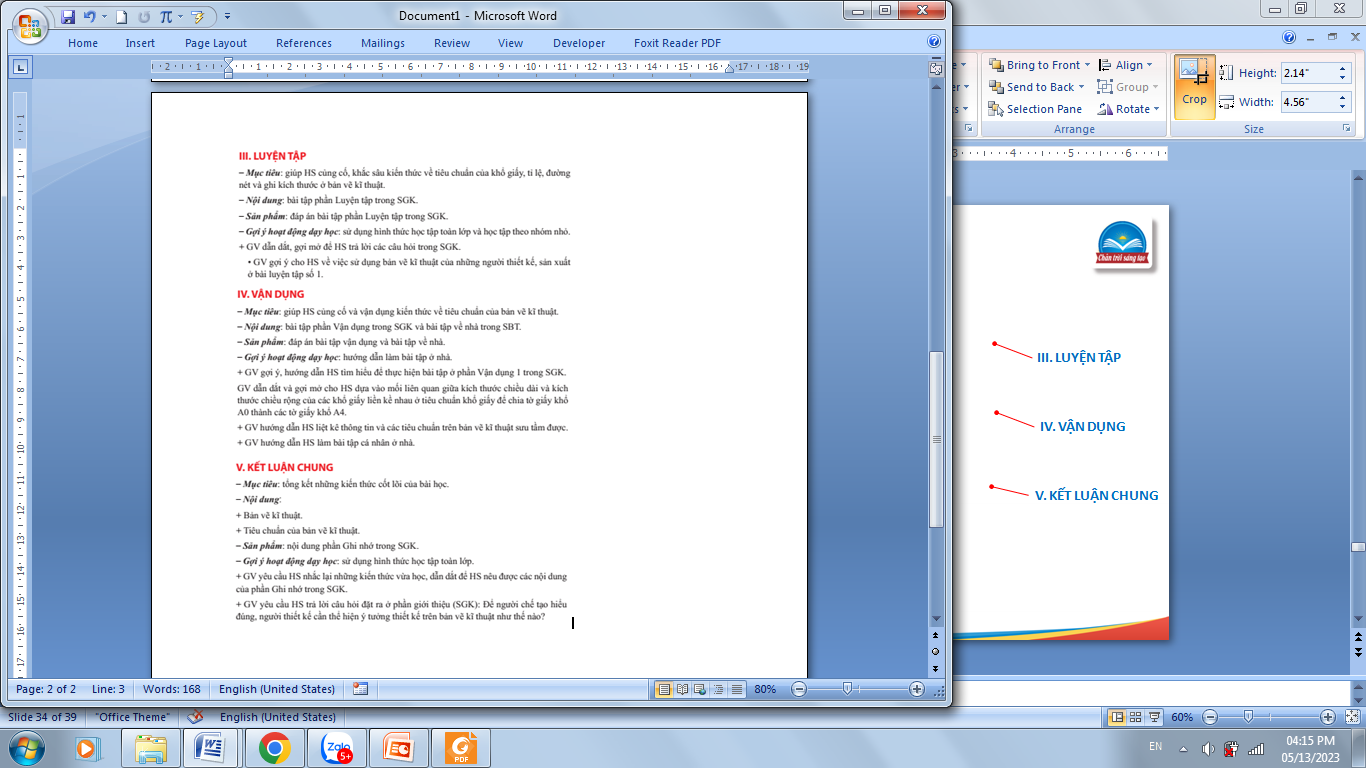 II. HÌNH THÀNH KIẾN THỨC
I. KHỞI ĐỘNG
IV. VẬN DỤNG
III. LUYỆN TẬP
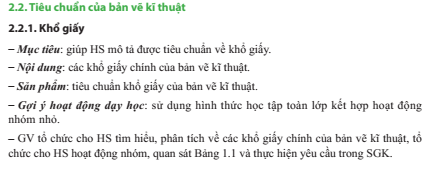 Sản phẩm
Nội dung
Mục tiêu
Gợi ý hoạt động dạy học
HỆ TÀI NGUYÊN TRỰC TUYẾNVÀ GÓC HỖ TRỢ
37
HỆ TÀI NGUYÊN TRỰC TUYẾN
Giới thiệu sách
Hướng dẫn sử dụng sách
Ma trận kiến thức, kĩ năng
Phân phối chương trình
Thiết kế bài dạy 
Tài liệu tập huấn
Video giới thiệu bộ môn
Video minh hoạ tiết dạy tham khảo
taphuan.nxbgd.vn
hanhtrangso.nxbgd.vn
www.chantroisangtao.vn
38
GÓC HỖ TRỢ
Ghi nhận các góp ý của bạn đọc, chuyển đến ban biên tập để tham khảo, phản biện và chỉnh sửa.
Kết nối tập huấn giữa giáo viên với tác giả, chủ biên, tổng chủ biên các môn học.
Hỗ trợ phát hành và công tác thư viện.
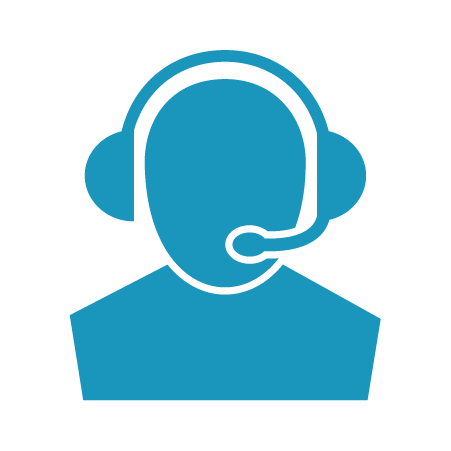 www.chantroisangtao.vn/hotro
39
40